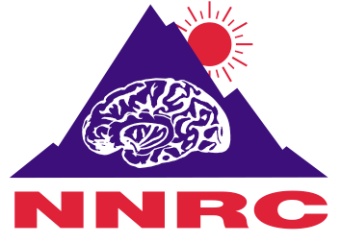 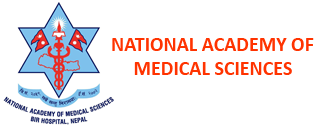 The obstacles to organ donation following brain death in Nepal
Rajiv Jha  MD,MS,MCh,IFAANS,FRCS(Ed.)
Professor and Head of the Department
National Neurosurgical Referral Center
Bir Hospital
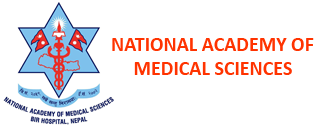 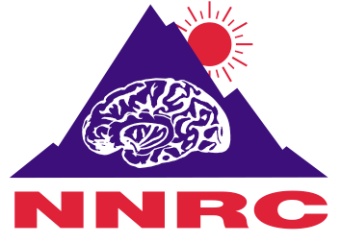 Terminology
Consciousness
Sleep
Depressed Consciousness
Stuporous
Coma
Persistent Vegetative State
Brain Death
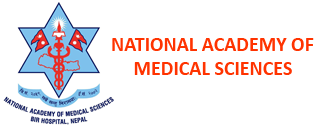 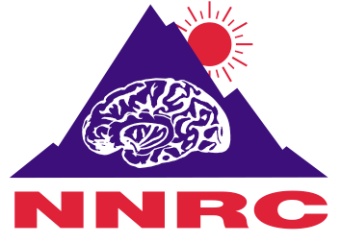 Brain death: the early years
1950's: ACLS and ventilators saved lives
But there were also unanticipated outcomes
Physicians saw things they never saw before
Clinicians saw patients in a state "beyond coma"
EEGers saw electrocerebral silence
Pathologists saw the "respirator brain"
1960's: term "brain death" comes into use
1968: Harvard Criteria for brain death
Loss of animation, brainstem reflexes, and respiration
Electrocerebral silence
Persistence of the condition for 24 hours
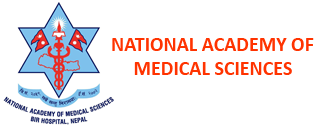 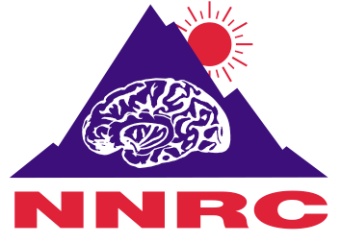 Published Guidelines
Harvard Criteria (1968)
President's Commission Criteria (1981)
American Academy of Pediatrics (1987)
American Academy of Neurology (1995, 2010)
New York State Department of Health (2005)
All of these guidelines are 100% specific
Despite aggressive treatment, a patient who is found to be brain dead never regains any brain functions
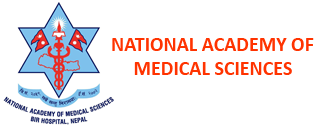 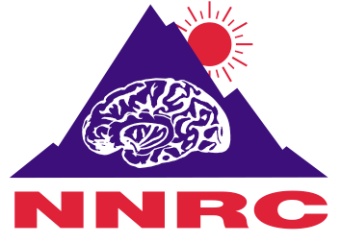 Transplant Act 2072
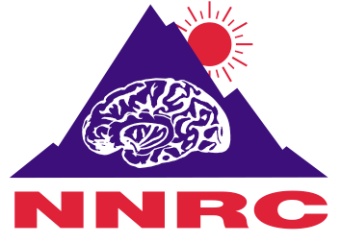 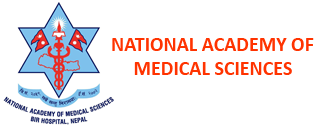 Prerequisites
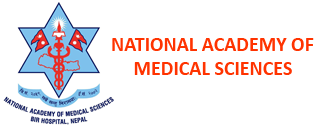 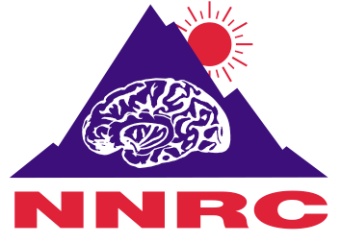 Brain Death Criteria
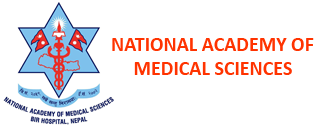 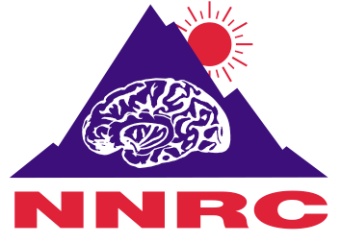 Apnea Test
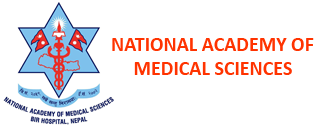 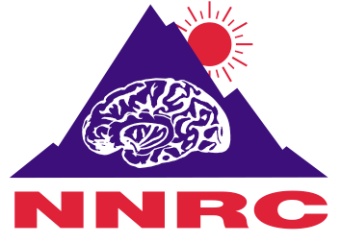 Indications for Ancillary Testing
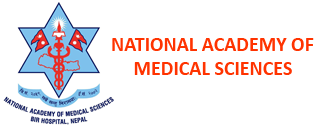 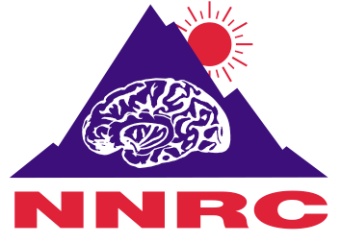 Misleading Motor Movements
Spontaneous Twitches
Movements of the limbs /arm raises
Head turning
Toe twitching
Positive Babinski
Triple flexion response
Respiratory like movements triggering the ventilator etc.
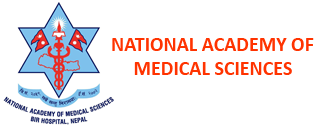 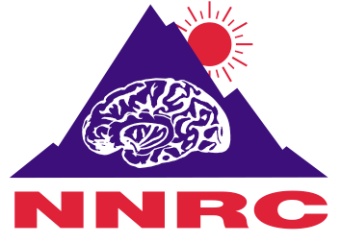 Ancillary Testing
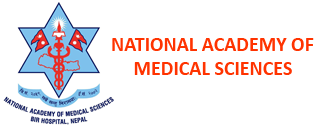 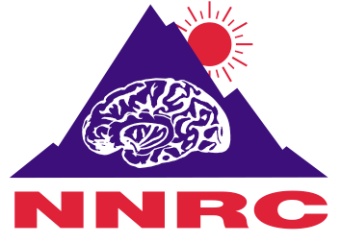 One exam or two?
Prior to 2010, brain death guidelines specified that the brain death exam had to be performed twice
AAN (1995): suggested 6 hour interval between exams
There was never any evidence supporting this!
There are no reports of recovery after a properly performed brain death exam shows no brain functions
Lustbader et al. (2011): 2nd exam unnecessary on 1300 brain death evaluations, also 24-hour delay in diagnosis
AAN 2010: single exam is sufficient if performed by qualified examiner "several hours" after incident event
NYSDOH: does not disagree and will be updating state guidelines
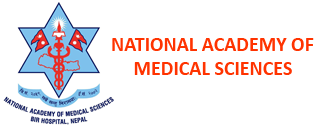 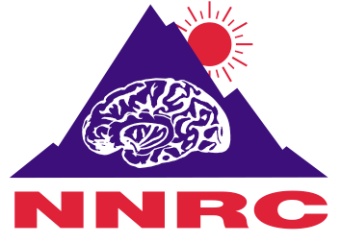 Conditions that mimic Brain Death
Locked in Syndrome
Hypothermia
Fdrug Intoxication
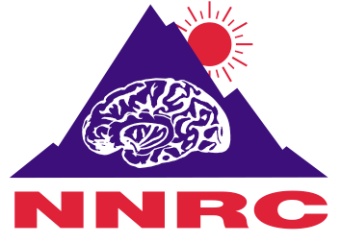 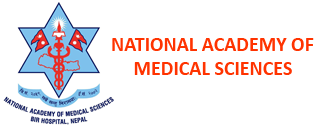 NNRC, Bir Hospital 8-10 cases/month
TUTH
University Hospitals
Private Institutuions

About 500-600 Cases/Year
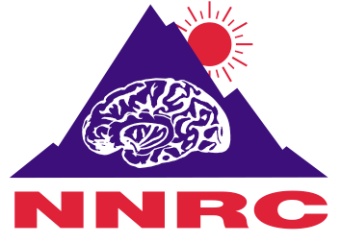 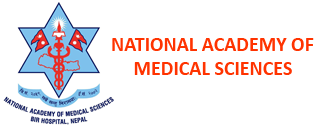 Reluctance to donate organs
Awareness
Attitudes toward organ donation
Religious beliefs 
Incorrect perceptions of brain death 
Dissatisfaction with the care system
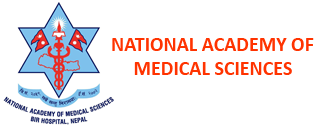 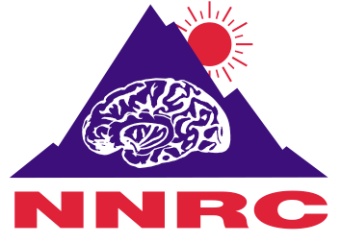 Reluctance to donate organs
Hospital Based Policy
Lack of trained staff to negotiate with the family of the brain-dead patient
The family’s desire to keep the patient’s body intact 
Education level 
Breaking Bad News and Situation Handle
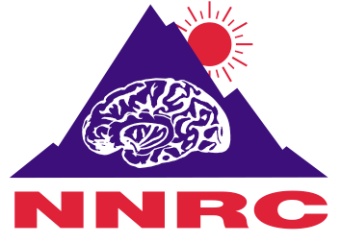 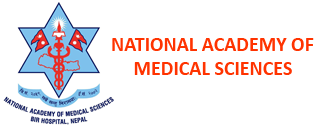 Reluctance to donate organs
Social Workers/ Volunteers
Policy for Retreiving Organs
Increase Monetary Support
Continuation of ventilatory support after organ donation
Over demand  ICU bed and ventilator
Thank You